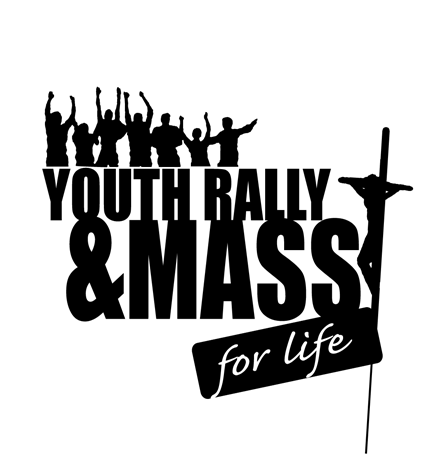 Important Information for the 2019 Youth Rally and Mass for Life—Capital One Arena
Sample
YOUR TICKETS & ENTRANCE
January 18, 2019 at the Capital One Arena (610 F St. NW).
6:15am- Doors open. 6:45am- Rally begins. 7:00am- Confessions begin. 
You must have your tickets with you to enter the building! Your tickets are color coded by level. While seating is not assigned, you must sit in the level designated by the color of your ticket:
Floor & 100 Level – Pink
200 Level & 400 Level – White
As you enter a row, please do not leave any seats vacant. It is very important that we are able to fill every seat in the arena! 
Arrive early to accommodate bag checks and security. Ticket holders must be in line at the Capital One Arena by 6:45am, after which empty seats will be given to those waiting outside. We cannot guarantee entrance to anyone in line after 7:15am, even if you have a ticket.
Let us know in advance if anyone in your group will need special accommodations (wheelchair access, ASL interpretation, etc.).
ADDITIONAL TICKET INFO
Please do not redistribute any extra tickets to other parishes or schools. Out of respect for those on a waiting list, please return any extra tickets to your diocesan liaison as soon as possible.
Please require and collect a signed “Use of Image Waiver” from each participant or their parent/guardian. The waiver is included here and can also be found on www.youthrallyandmassforlife.org.
Group leaders: return ONLY the enclosed “Use of Image Waiver Group Leader” form, signed and dated, to your diocesan liaison after each ticket holder has returned his/her waiver to you.
Priests who wish to concelebrate or hear confessions should register at https://concelebrant2019.eventbrite.com.
REMINDERS 
Allowed in the Capital One Arena: draw-string bags, lunches. Small signs and banners. Any poles or larger signs will be stored in the lobby.
To expedite the security process, please do not bring backpacks. Draw-string bags will be allowed.
The Capital One Arena has increased security for all of their events – all participants should be prepared for metal detectors and bag checks at all entrances. If possible, limit the amount of bags your group brings with them to speed up the entry process.
NOT allowed in the Capital One Arena: Large bags. Anything that will stick to surfaces (e.g., bumper stickers). Any sales, solicitations, requests for signatures, literature, or materials from outside groups.
Food will be available for purchase inside the Capital One Arena during the Rally. The concession stands will close one hour before Mass to maintain the fast.
Please be advised – There will be outside organizations staged along the March route with signs and jumbotrons depicting graphic images. You may want to warn students and parents so they are not blind-sided by these graphic displays of abortions.
To ensure that Communion runs smoothly, youth may be asked to serve as ushers. We ask that they be open to volunteering the morning of the Rally. Volunteers will receive a free Youth Rally T-shirt!
TRAVEL
Buses can drop off near the Capital One Arena and pick up after the March in the Capitol Hill area or some other designated location. Participants will walk from the Capital One Arena to the National Mall for the March. As you walk to the Mall, please follow all police direction and do not block any part of the March route.
If you are traveling by Metro, please purchase fare cards in advance. Visit www.wmata.com for a trip planning guide, and call the group sales office at 202-962-5700 to purchase fare cards. 
Visit the DC Department of Motor Vehicles website at http://dmv.dc.gov/service/chartered-buses for information about buses traveling through Washington, DC.
Questions? Please contact 
(Diocesan Liaison contact info here).